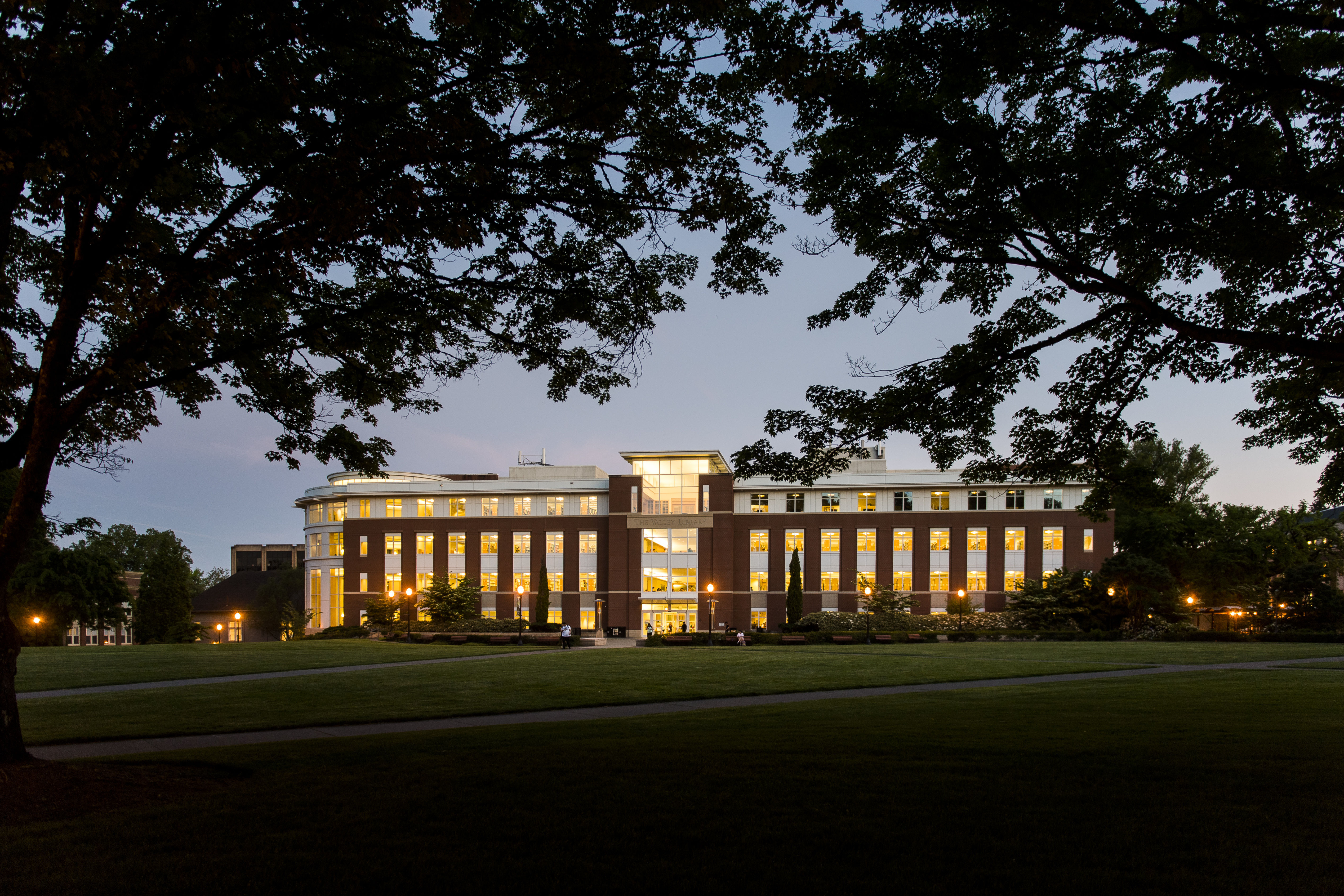 Faculty Senate| March 14, 2024
DIVISION OF EDUCATIONAL VENTURES
Division of Educational Ventures (DEV)
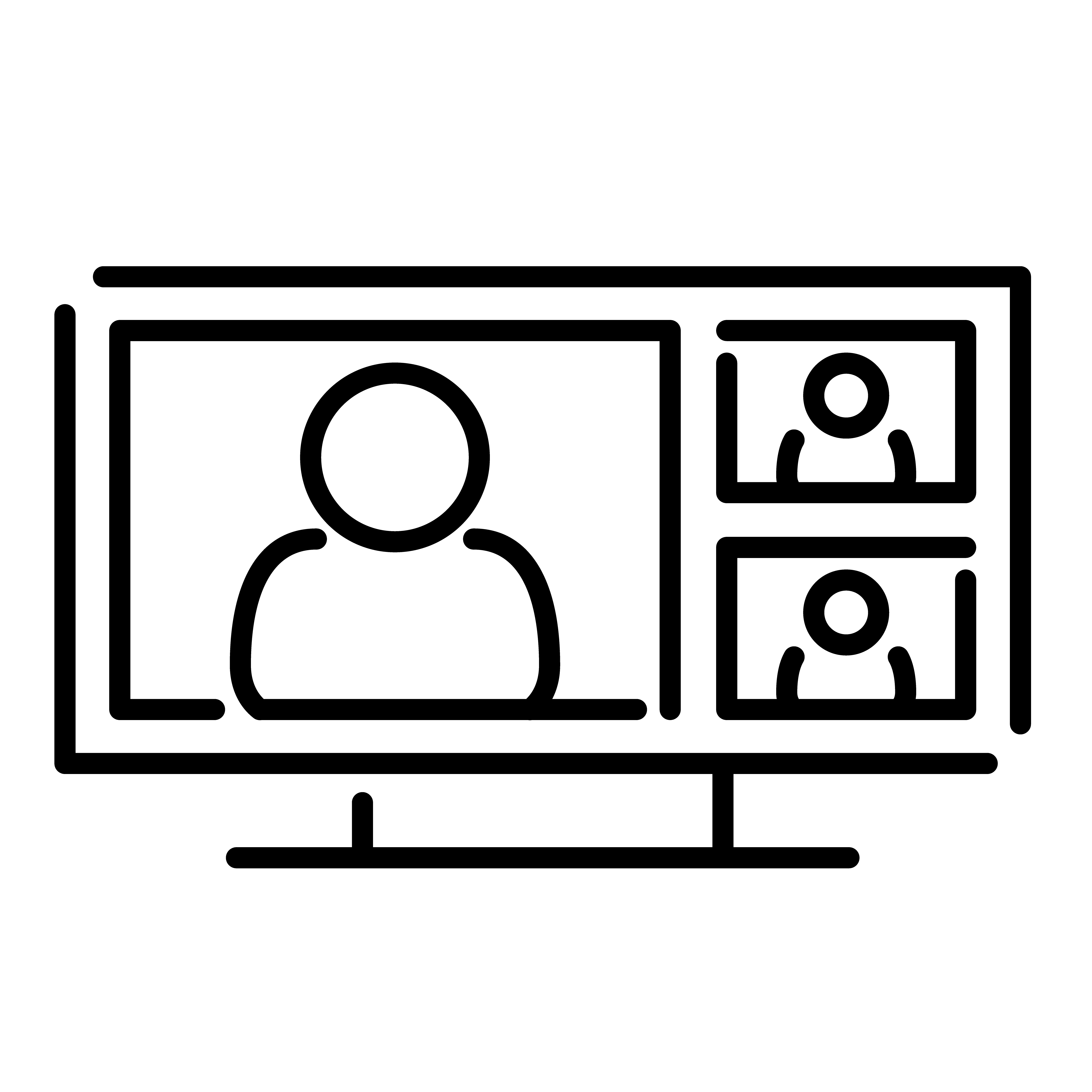 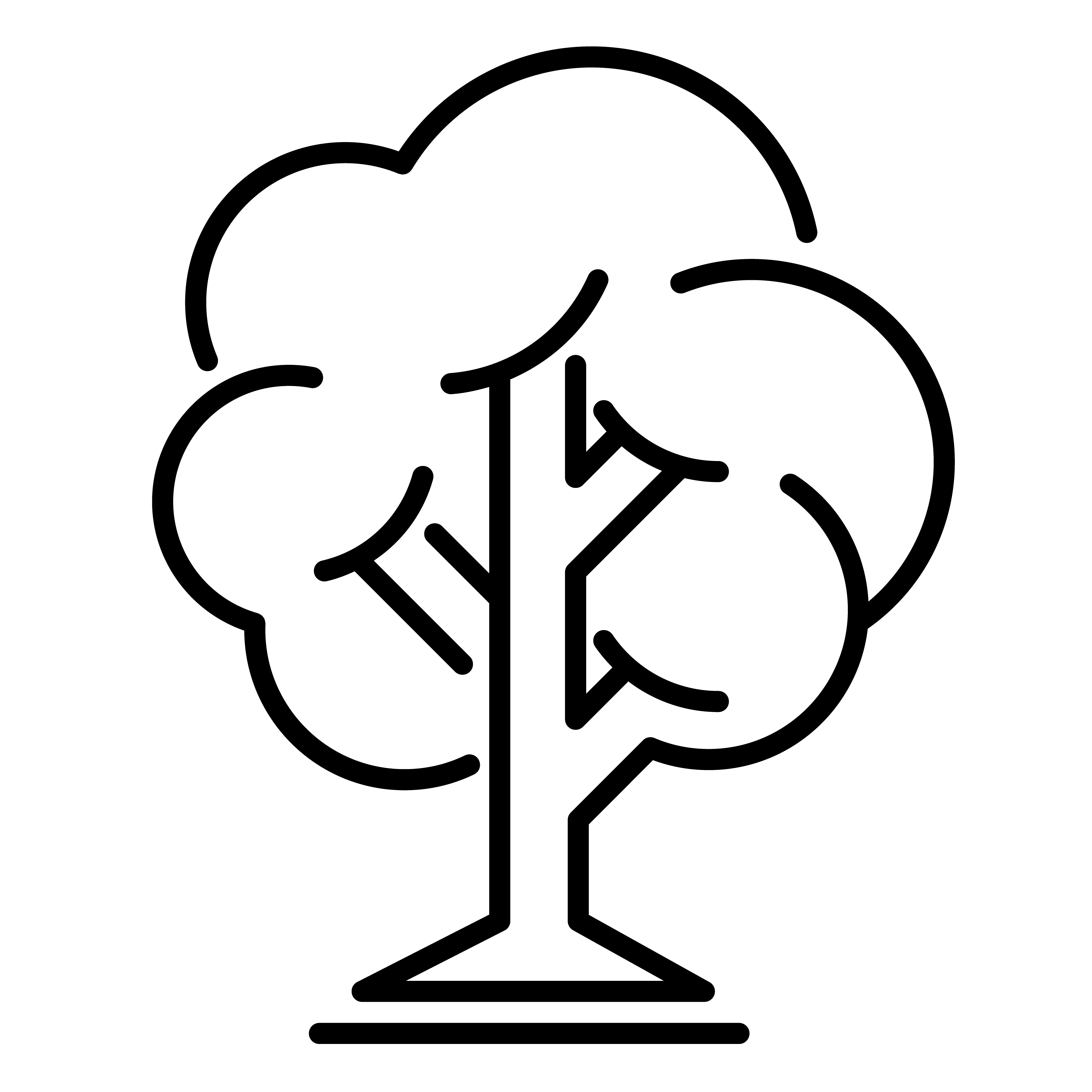 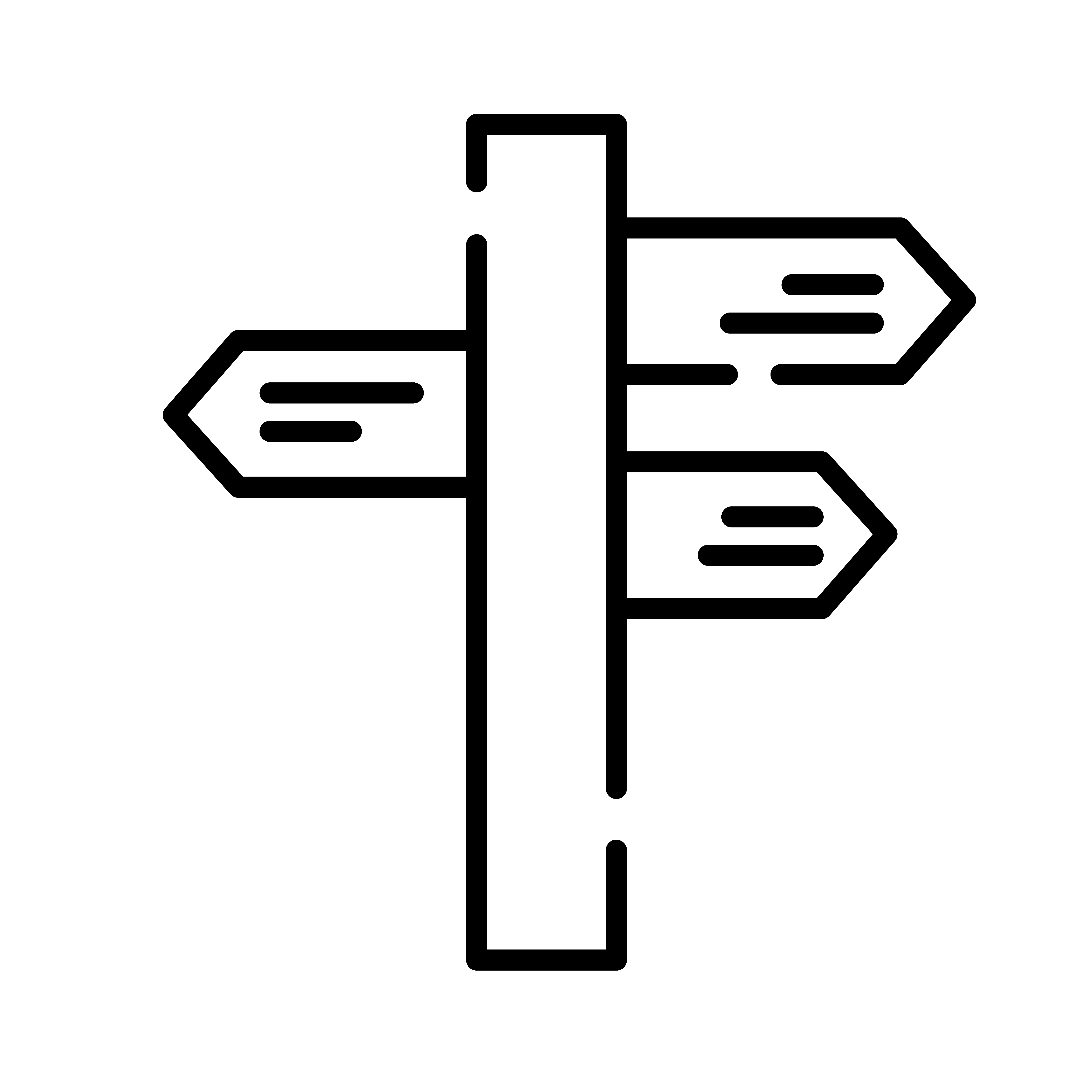 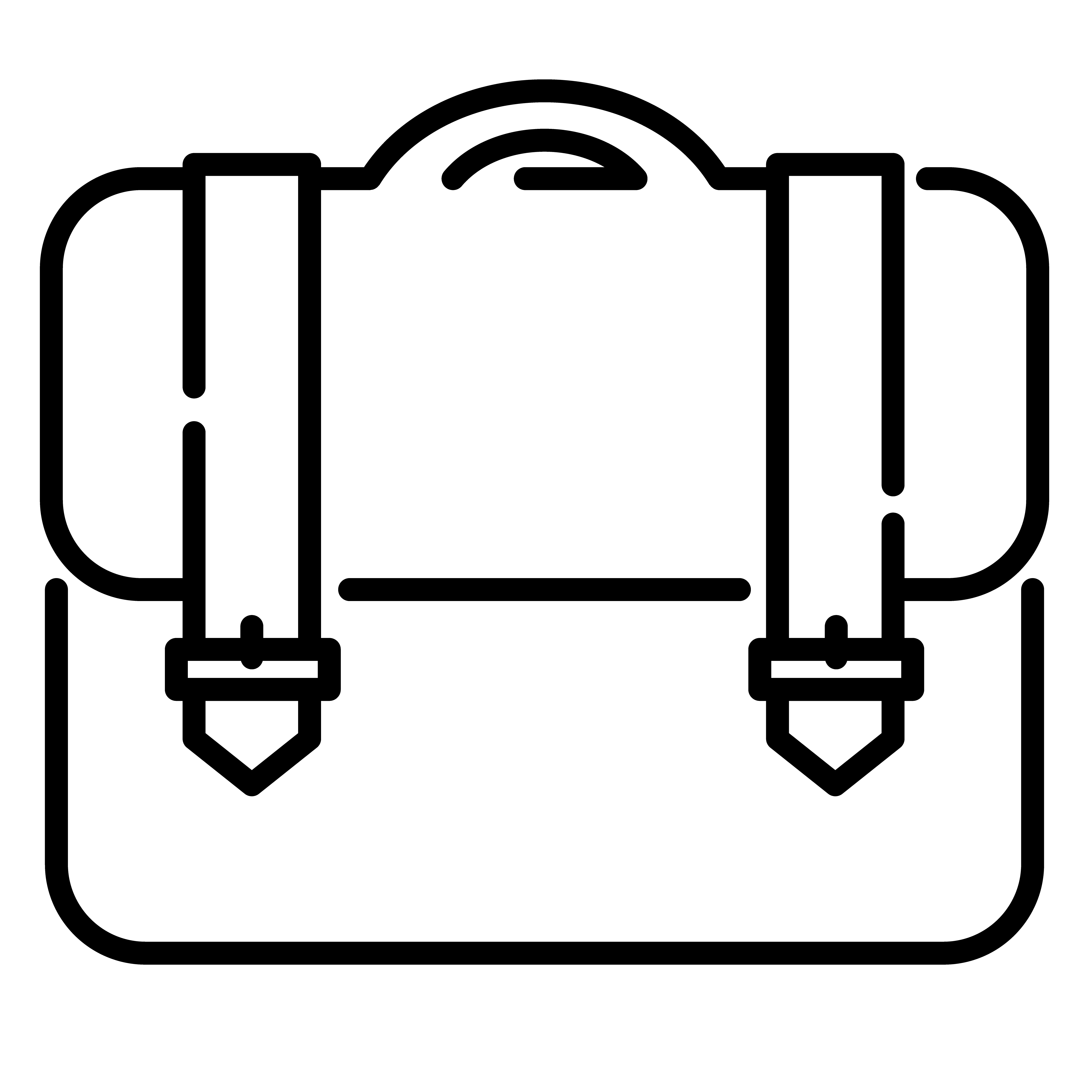 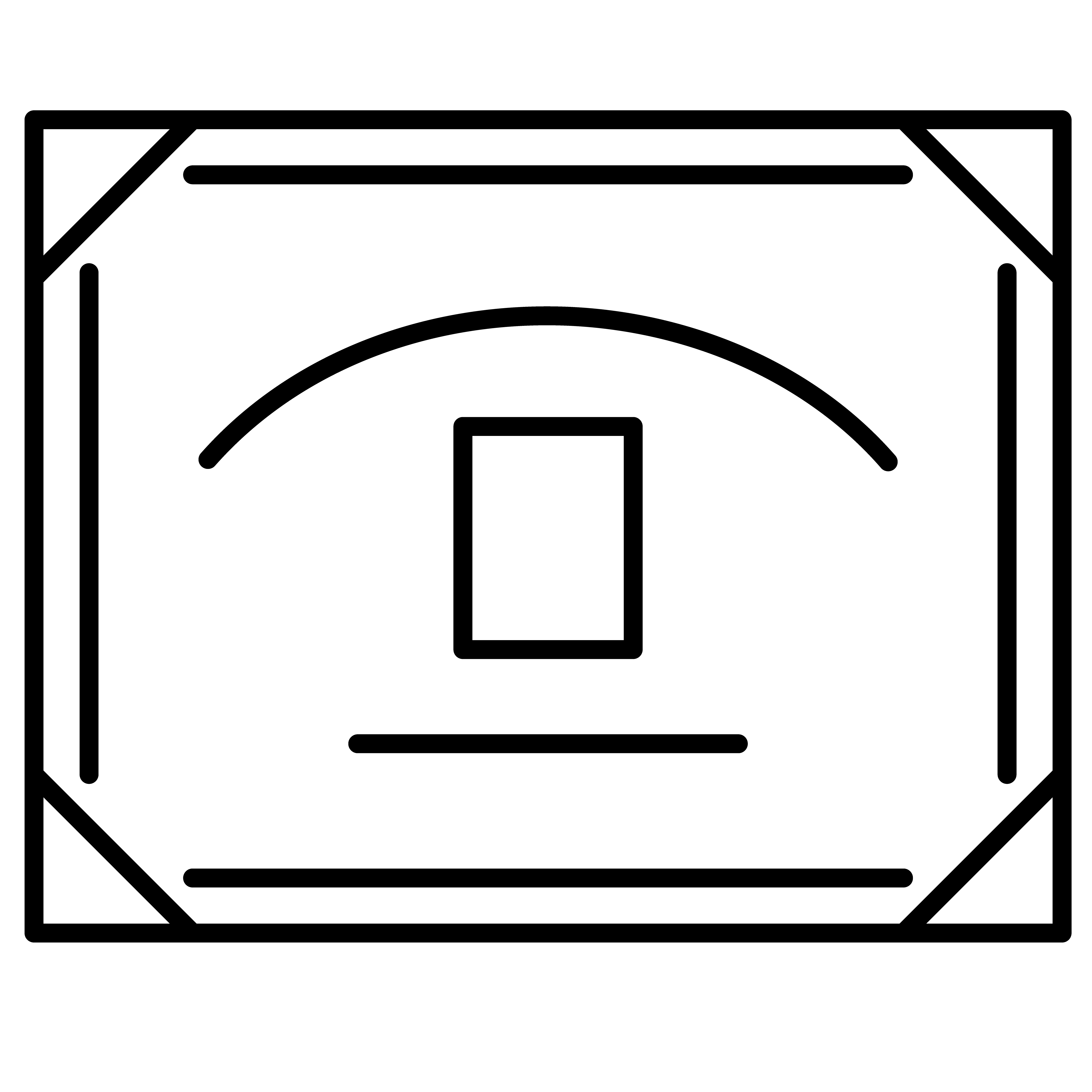 Expanding efforts in corporate and workforce education
Creating new and innovative educational pathways to an OSU credential
Creation of alternative credentials
Focused on making a high-quality education more accessible and affordable for modern learners
Growing OSU’s successful online degrees through Ecampus
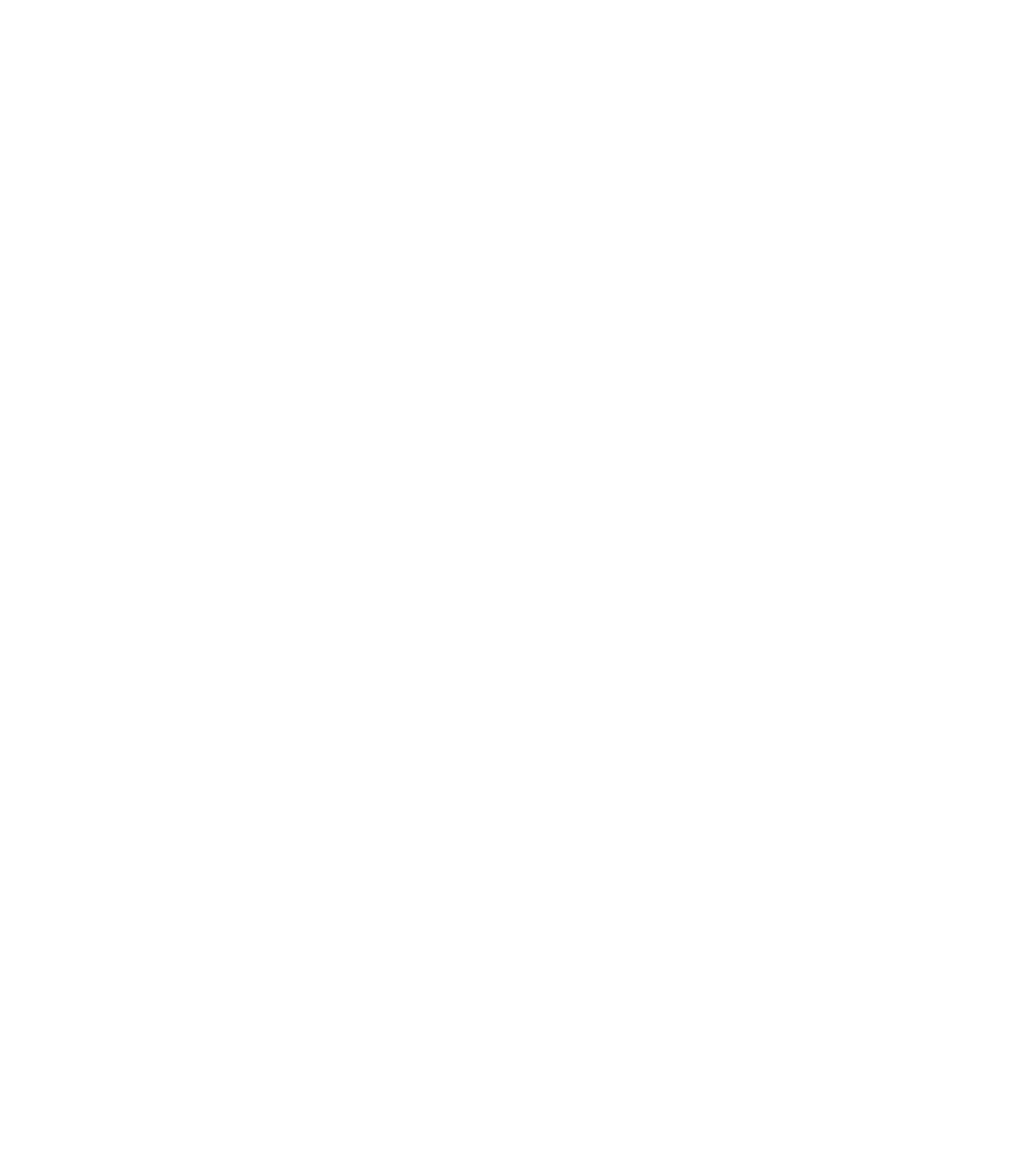 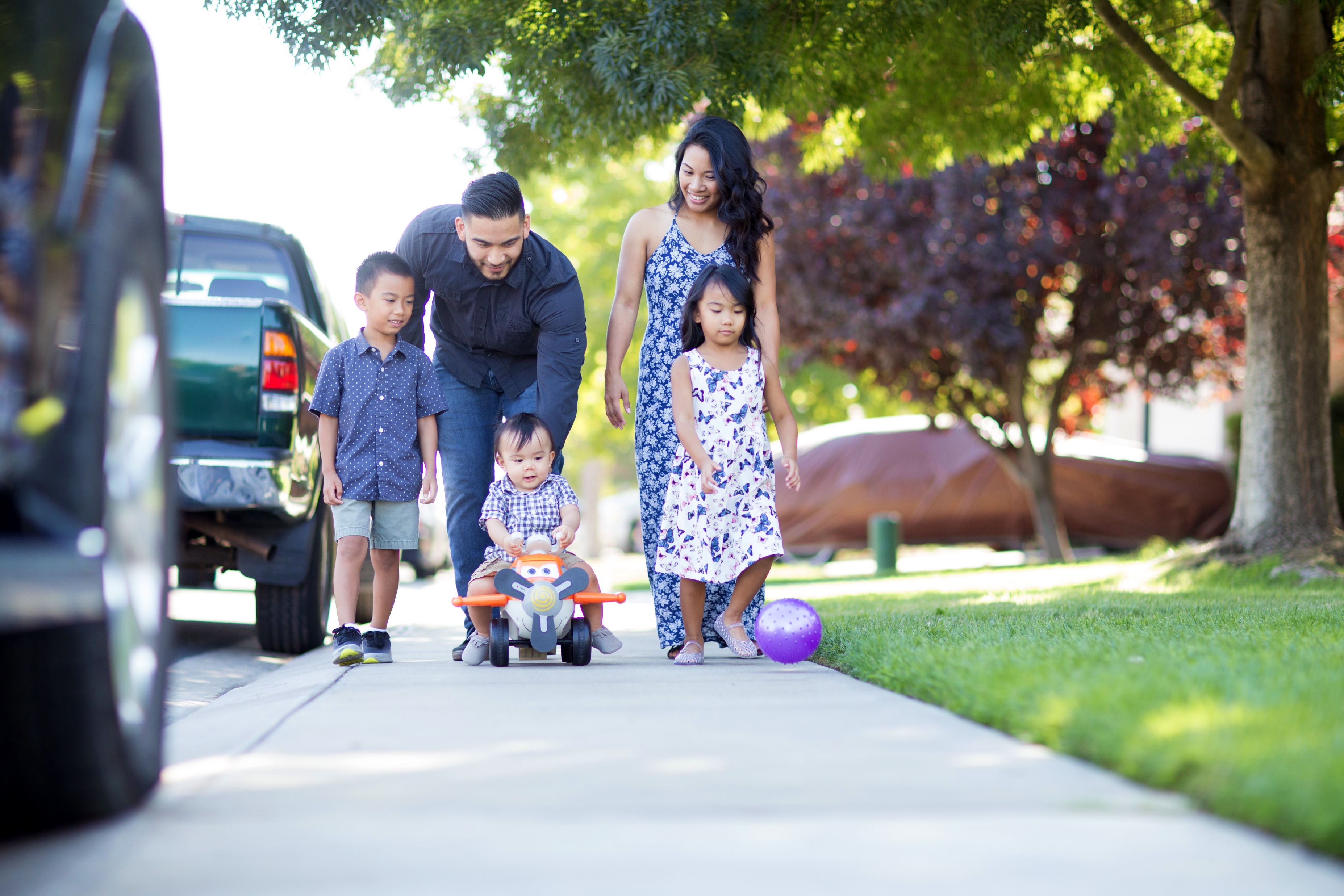 Focus on serving modern learners
41 million some college, no degree 
Adult learners juggling work, family, school
Stopouts and transfer students
Division of Educational Ventures
Admin Team
Lisa Templeton, Vice Provost
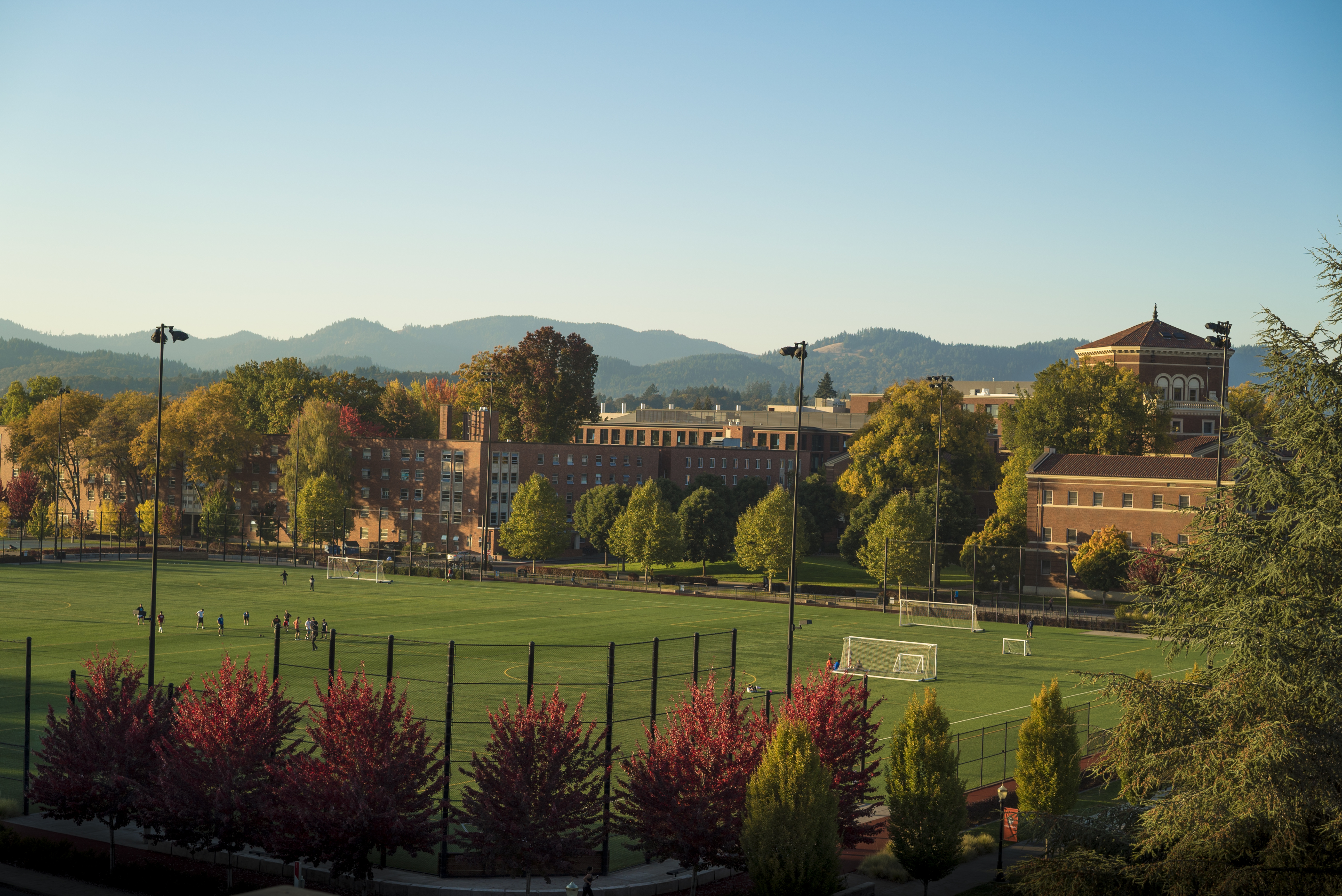 Prosperity Widely Shared: The Oregon State Plan
Action 5:
Significantly increase enrollment online and at OSU-Cascades
Target 4:
Increase online-only enrollment to 30,000
Ecampus enrollment
Unduplicated student headcount, all levels
15,000+
14,612
16,379
18,917
(YTD)
(proforma est. 30x30)
13,820
(projected)
(proforma est. 30x30)
12,836
9,051
2018
2022
2023
2024
2025
2026
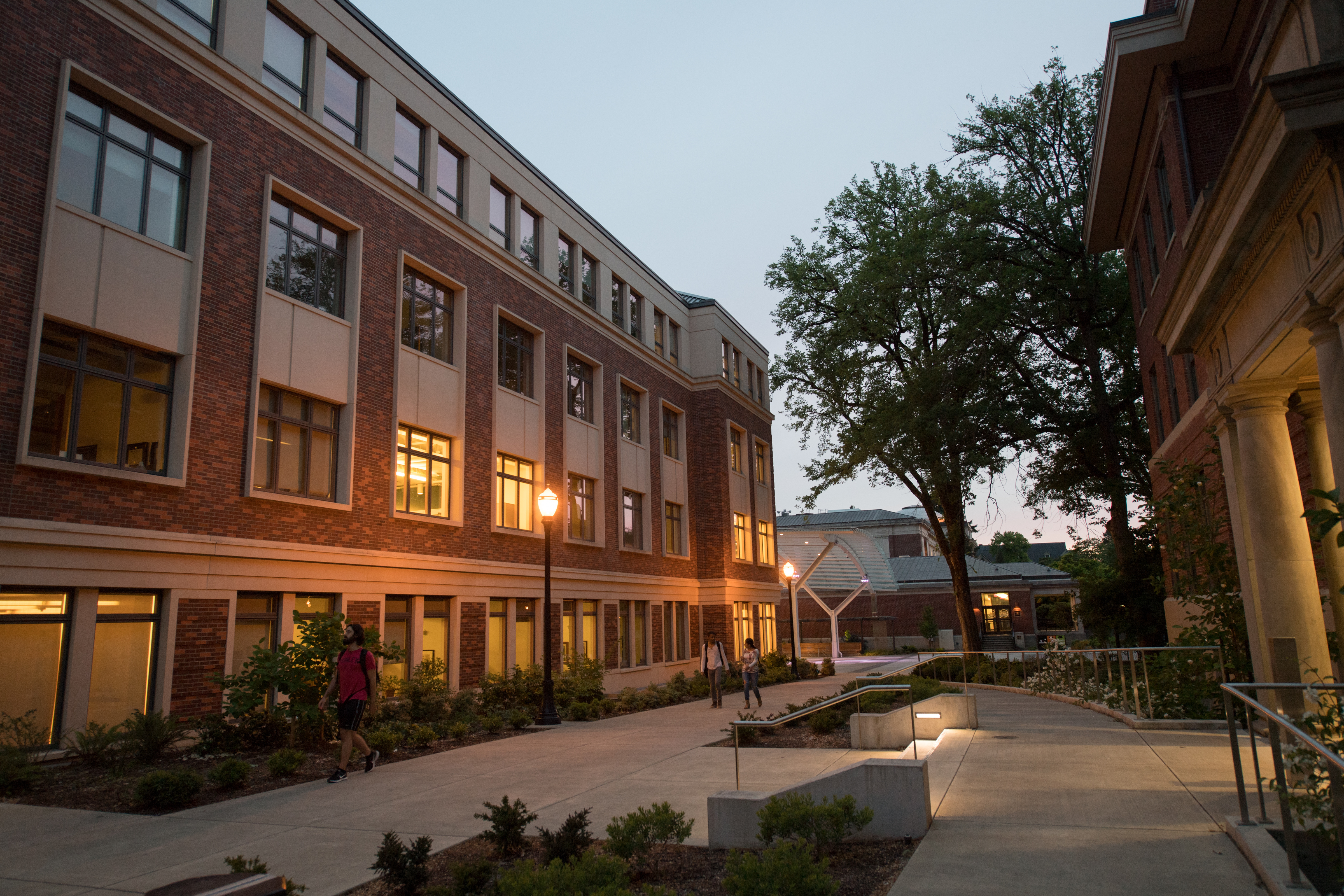 Q & A